Sections 5.4 – 5.6 Energy and Chemical Reactions
In these Sections: a. Enthalpy change for reactionsb. Thermochemical equationsc. Determining enthalpy change: calorimetryd. Hess’s Lawe. Enthalpy of Formation
Review: Lots of different types of energy.We use Enthalpy because it’s easy to measure:	Heat exchanged under constant pressure.
Review: Energy/Enthalpy Diagrams
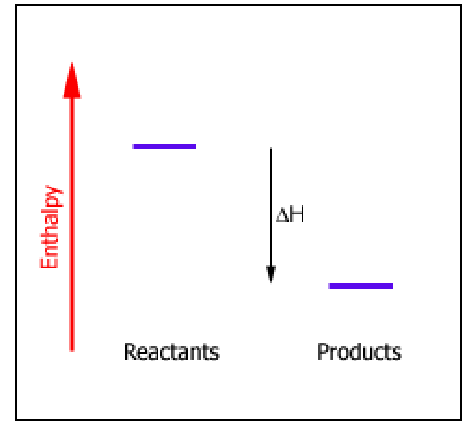 Some Examples of Enthalpy Change for Reactions:Thermochemical Equations:
C12H22O11(s) + 12 O2(g)   12 CO2(g) + 11 H2O(l)   H = -5645 kJ
C12H22O11(s) + 12 O2(g)   12 CO2(g) + 11 H2O(l) + 5645 kJ
2 C(s) + 2 H2(g)   C2H4(g)   H = +52 kJ
2 C(s) + 2 H2(g) + 52 kJ   C2H4(g)
Calculating Heat Production
C3H8(g) + 5 O2(g)  3 CO2(g) + 4 H2O(l)   DH = -2220 kJ

If we burn 0.25 mol propane, what quantity of heat is produced?
If 1.60 mol of CO2 are produced, what quantity of heat is produced?
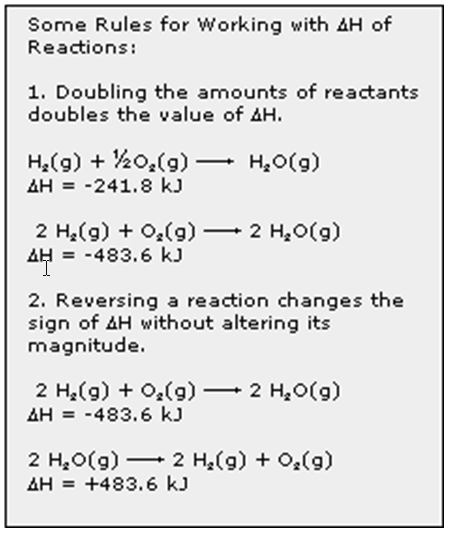 SO2 + ½ O2  SO3   DH = -98.9 kJ2 SO3  2 SO2 + O2     DH = ?
Where does Enthalpy Change come from: Bond Energies
DH = energy needed to break bonds – energy released forming bondsExample: formation of water:
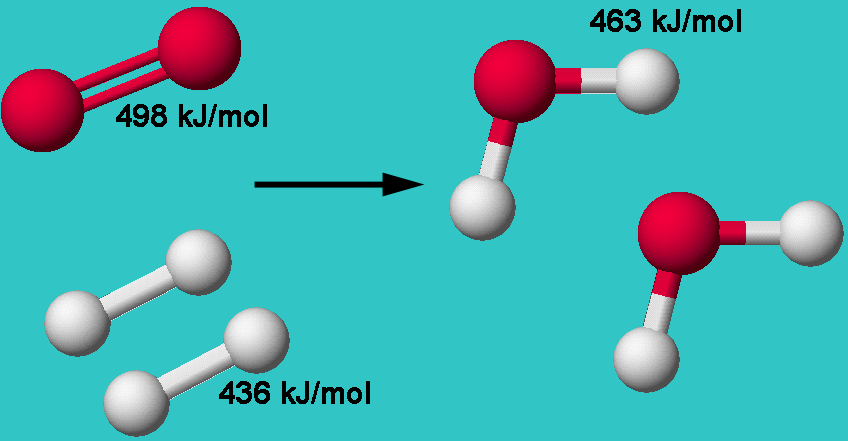 DH = [498 + (2 x 436)] – [4 x 436] kJ = -482 kJ
Bond energies can predict DH for gas phase reactions only.

DH for reactions not in the gas phase is more complicated, 
due to solvent and solid interactions.

So, we measure DH experimentally.

Calorimetry

Run reaction in a way that the heat exchanged
can be measured. Use a “calorimeter.”
Calorimetry: General Idea

Perform reaction in a way that measures heat gained 
or lost by the system.

Two types: 

Constant pressure: “coffee cup calorimetry” measures DH

Constant volume: “bomb calorimetry” measures DE
Constant Pressure Calorimetry:
When 4.50 g NH4Cl is dissolved in 53.00 g of water in a styrofoam
cup, the temperature of the solution decreases from 
20.40 °C to 15.20 °C. Assume that the specific heat of the solution is 
4.18 J/g • °C.   Calculate DH for the reaction.
Bomb Calorimetry Experiment
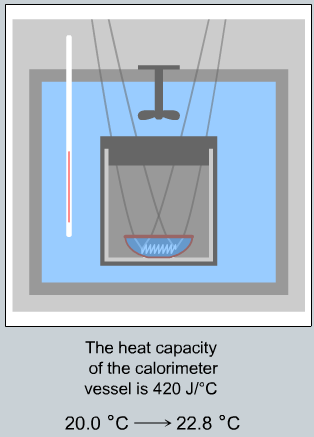 N2H4 + 3 O2  2 NO2 + 2 H2O

Energy released = E absorbed by water +
			E absorbed by calorimeter

Ewater = 

Ecalorimeter = 

Total E = 

E = energy/moles =
0.500 g N2H4
600 g water
420 J/oC
Hess’s Law 

General Rule: 
If a series of reactions can be added to give a net reaction, the enthalpy change for the net reaction equals the sum of enthalpy changes for the constituent reactions.
Hess’s Law
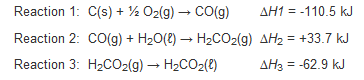 Enthalpy is a 
State Function.
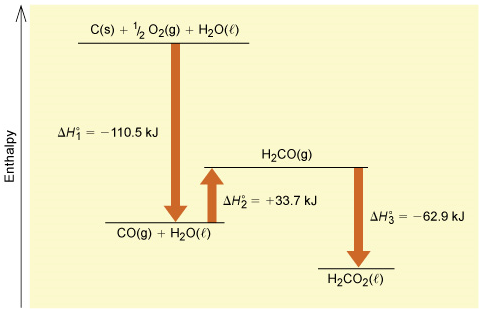 Using Hess’s Law
Given the following two reactions,
Reaction 1:  SnCl2(s) + Cl2(g) → SnCl4(ℓ)     ΔH(1) = –195 kJ
Reaction 2:  TiCl2(s) + Cl2(g) → TiCl4(ℓ)      ΔH(2) = –273 kJ

calculate the enthalpy change for the following chlorine 
exchange reaction.

Reaction 3:    SnCl2(s) + TiCl4(ℓ) → SnCl4(ℓ) + TiCl2(s)  ΔHnet = ?
Enthalpy (heat) of Formation: DHfo
Enthalpy change for a reaction to form 1 mol of a compound
from its elements in their standard states.
N2(g) + 5/2 O2(g) → N2O5(g)      ΔH° = ΔHf° = –43.1 kJ/mol
2 NO(g) + O2(g) → N2O4(g)       ΔH° = –171.3 kJ
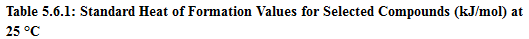 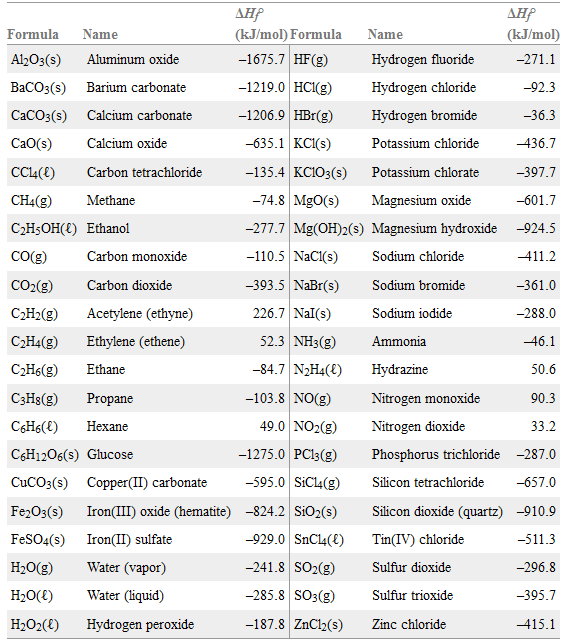 Potassium chlorate, KClO3, has DHfo = -397.7 kJ/mol. Write the thermochemical equation for the formation reaction.
Using Heat of Formation: The general idea
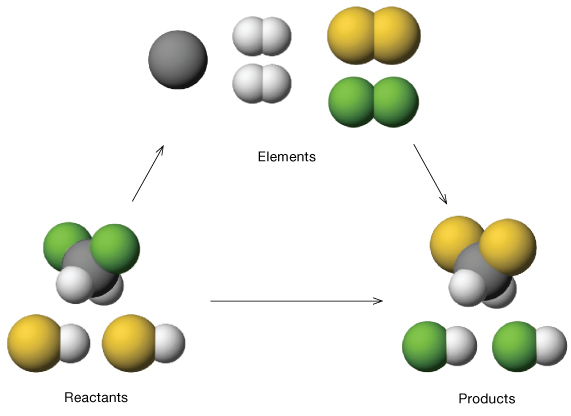 CH2F2 + 2 HCl            CH2Cl2 + 2 HF
ΔH°rxn = ∑ΔHf°(products) – ∑ΔHf°(reactants)
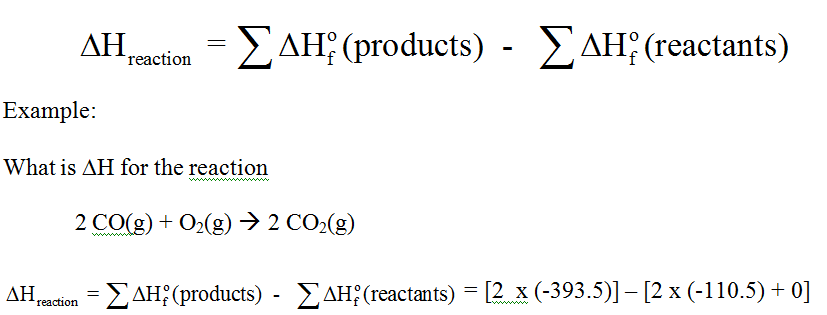